Название доклада
Докладчик
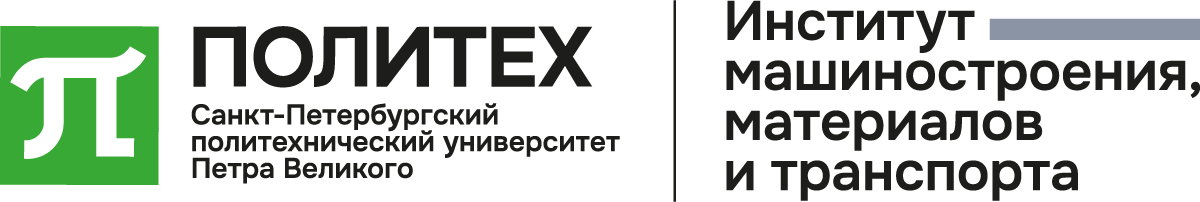 1
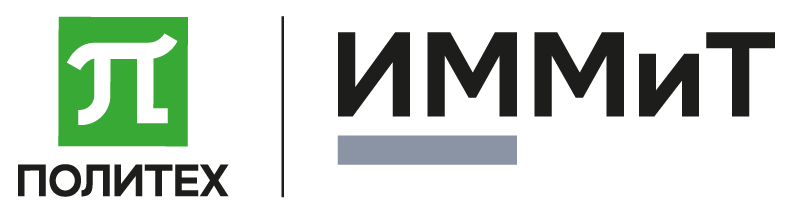 Тема
Текст
1
3
Последний слайд
Докладчик
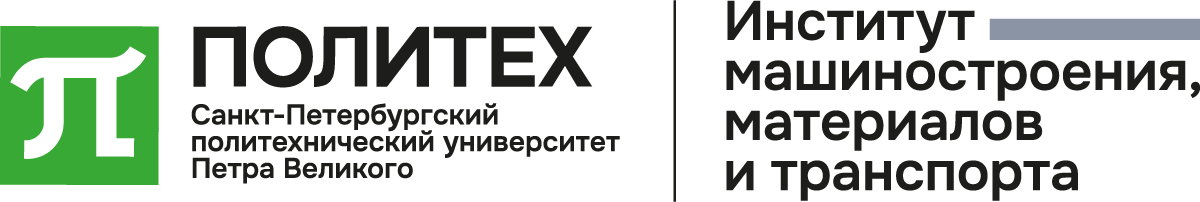 3